5.7  DISPLACEMENT GRAPHS FOR TH  CASE DIFFERENT CASES
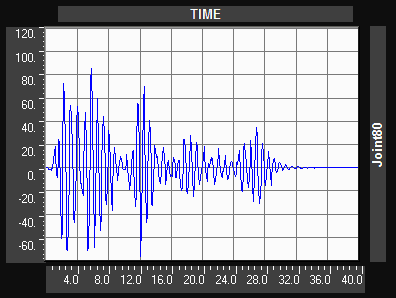 Fig 5.23 (a) Top displacement (mm) time history for frame resting on fixed base
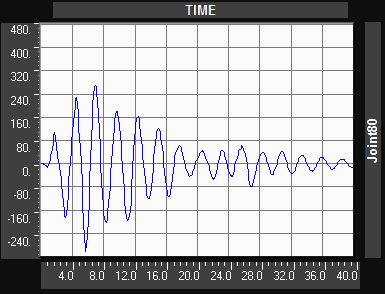 Fig. 5.23 (b) Top displacement (mm) time history for frame resting on isolators of uniform stiffness
83
1
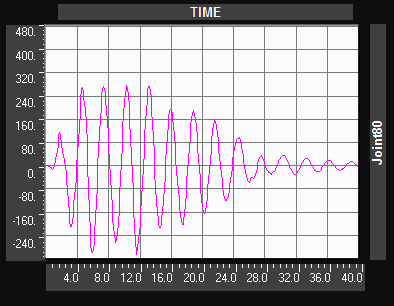 Fig. 5.23 (c) Top displacement (mm) time history for frame resting on isolators of randomly different stiffness
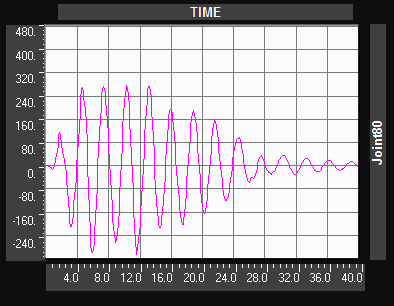 Fig. 5.23 (d) Top displacement (mm) time history for frame resting on isolators of different stiffness in proportion to load coming on the column.
84
2